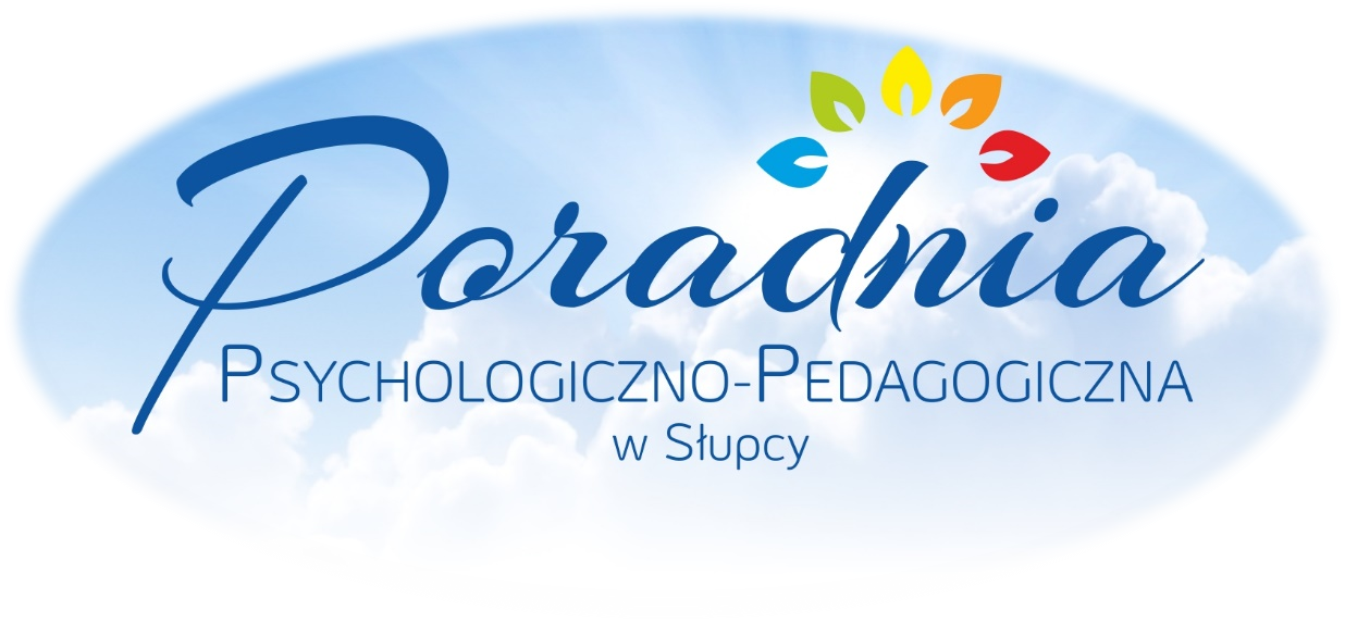 GRANICE 


mgr Marcin  Dybalski PSYCHOLOG
PO CO SĄ GRANICE?
 Pomagają dzieciom w odkrywaniu świata
 Określają zachowania akceptowane
 Określają związki z ludźmi
 Budują poczucie odpowiedzialności   za siebie
 Dają poczucie bezpieczeństwa
CO UTRUDNIA NAM W CODZIENNYCH RELACJACH WYZNACZANIE I CHRONIENIE  WŁASNYCH GRANIC ?
NARYSUJ SIEBIE JAKO PAŃSTWO
RODZAJE GRANIC:
Granice zbyt restrykcyjne (nadmierna kontrola)
Granice zbyt szerokie (niedostateczna kontrola)
Granice niestabilne (zmienna kontrola)
Granice zrównoważone (zrównoważona kontrola)
GRANICE ZBYT RESTRYKCYJNE:
Ograniczają swobodę działania dziecka
Utrudniają naukę odpowiedzialności
SKUTKI:
Poczucie izolacji
Brak intymności
Samotność
Lęk 
Odrzucanie
GRANICE ZBYT SZEROKIE:
Dzieci nie ponoszą konsekwencji swoich   niewłaściwych wyborów i zachowań dlategonie uczą się odpowiedzialności
Niedostateczna kontrola powoduje trudności z przestrzeganiem zasad
Prowadzą do nadmiernego testowania
SKUTKI:
Przyjmowanie roli agresora lub ofiary
Naruszanie granic innych
Uleganie
Poczucie zagrożenia
GRANICE NIESTABILNE:
Są nietrwałe, a kontrola jest zmienna. Dziecko musi przeprowadzić wiele testów, aby przekonać się, co będzie tolerowane. Prowokują dzieci do nadmiernego testowania i buntu.
SKUTKI:
Tendencja do konfliktów
Trudności z respektowaniem granic innych osób
Zakłócone poczucie bezpieczeństwa
GRANICE ZRÓWNOWAŻONE:
Stwarzają optymalne warunki dla rozwoju i wzrostu
Zapewniają dzieciom swobodę niezbędną dla zdobywania nowych umiejętności
Uczą odpowiedzialności oraz zmniejszają potrzebę testowania
SKUTKI:
Świadome nawiązywanie związków
Bliskość
Poczucie bezpieczeństwa
Odpowiedzialność
Respektowanie granic innych osób
GRANICE
Dzieci testują zasady
Potrzeba jasnych zasad
Potrzeba jasnych komunikatów
Potrzeba jasno określonych oczekiwań
Na zachowanie dzieci większy wpływ ma to, czego doświadczają, niż to, co im się mówi
W jakich sytuacjach potrafisz ustalić granice, a w jakich nie?


Jak czytelne są granice w Twojej pracy/rodzinie?
DZIEKUJE ZA UWAGĘ
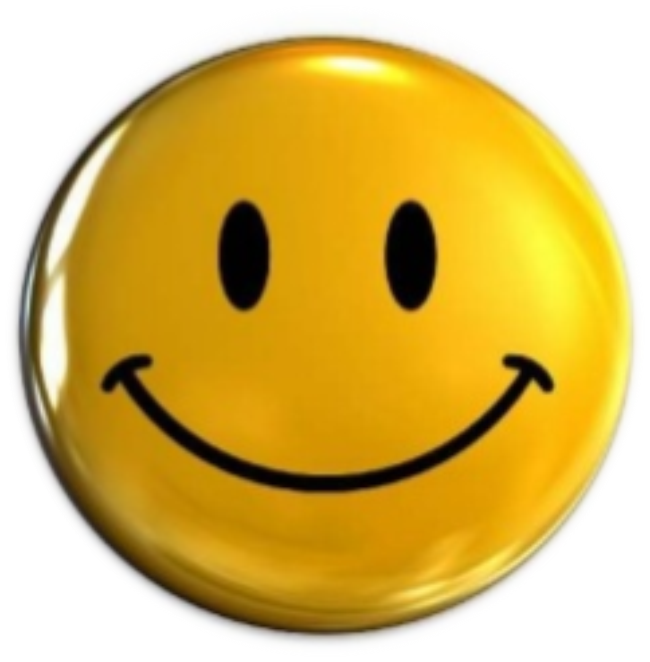